Session: 2022- 2023
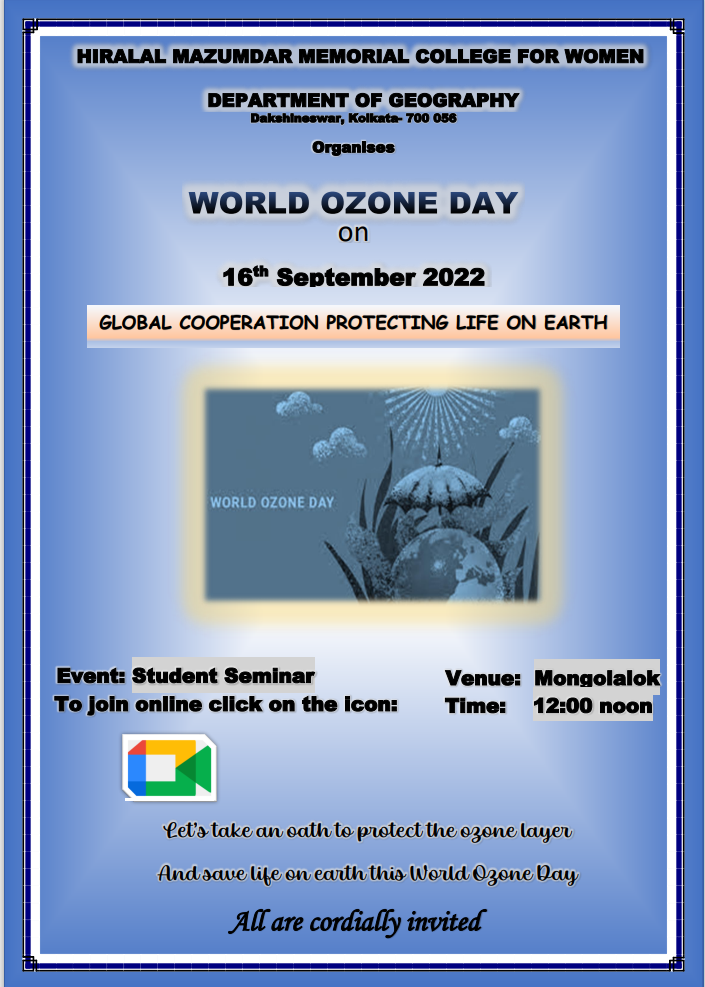 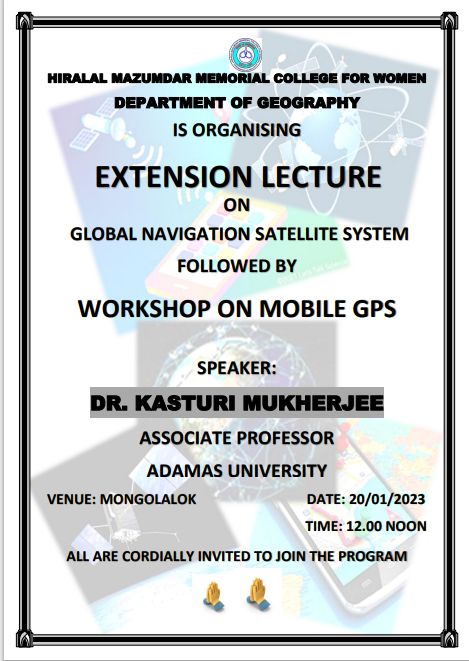 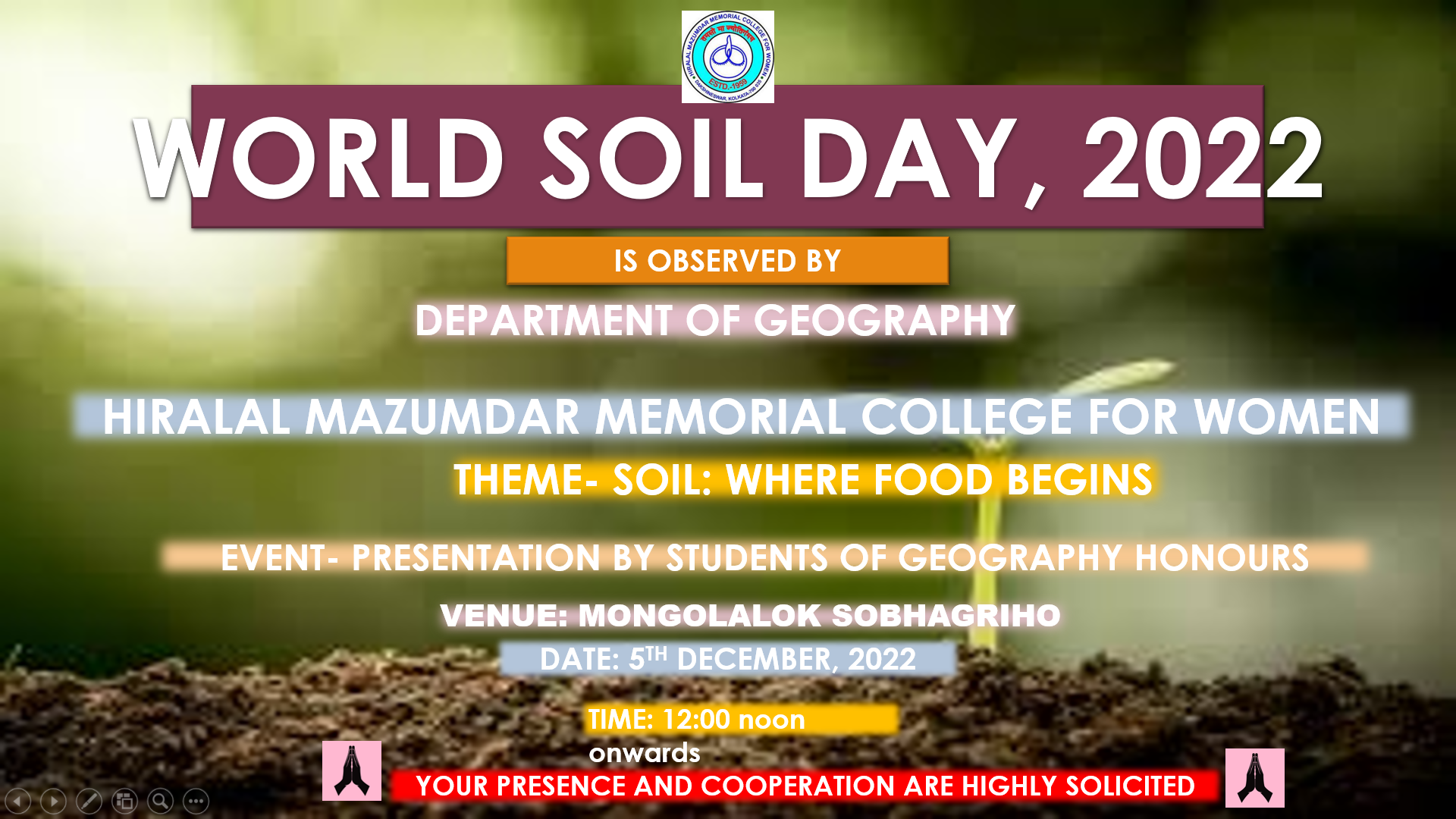 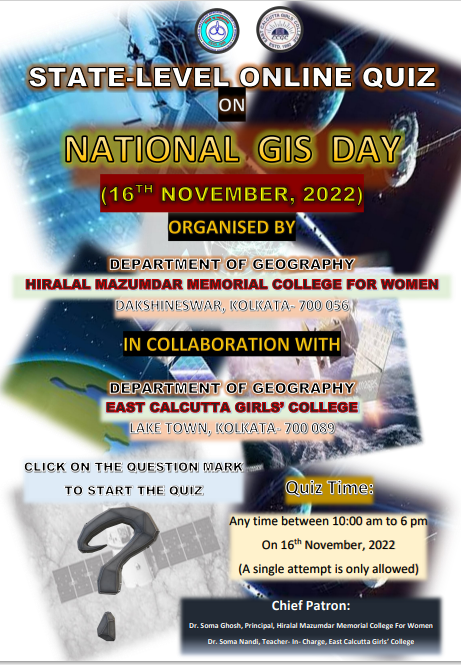 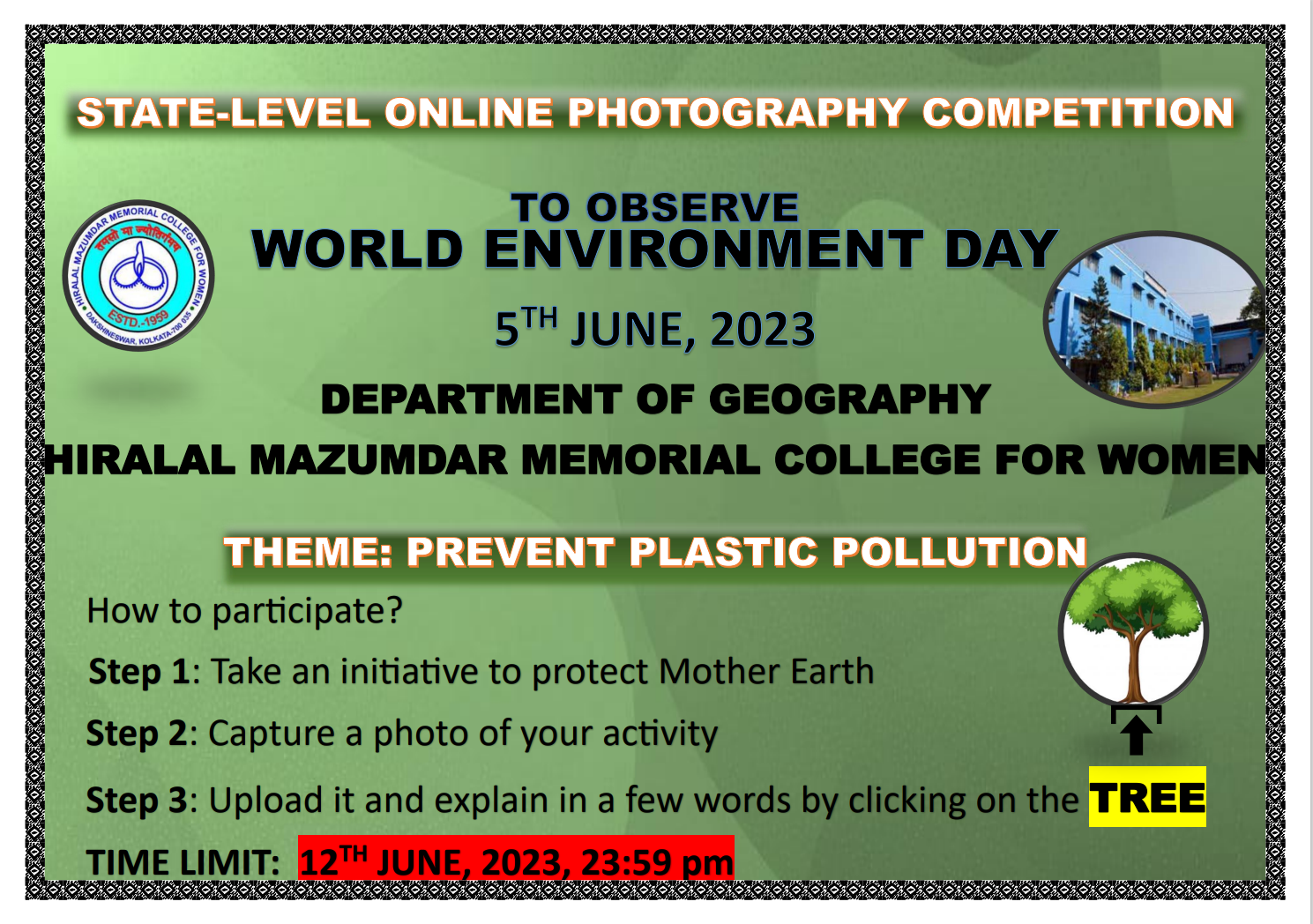 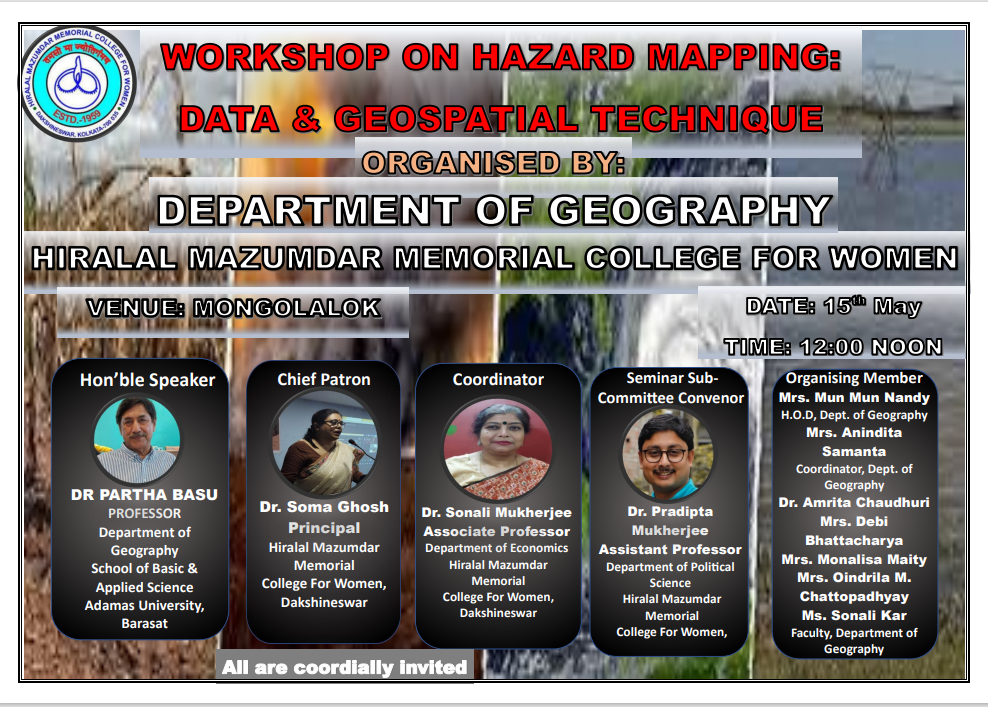 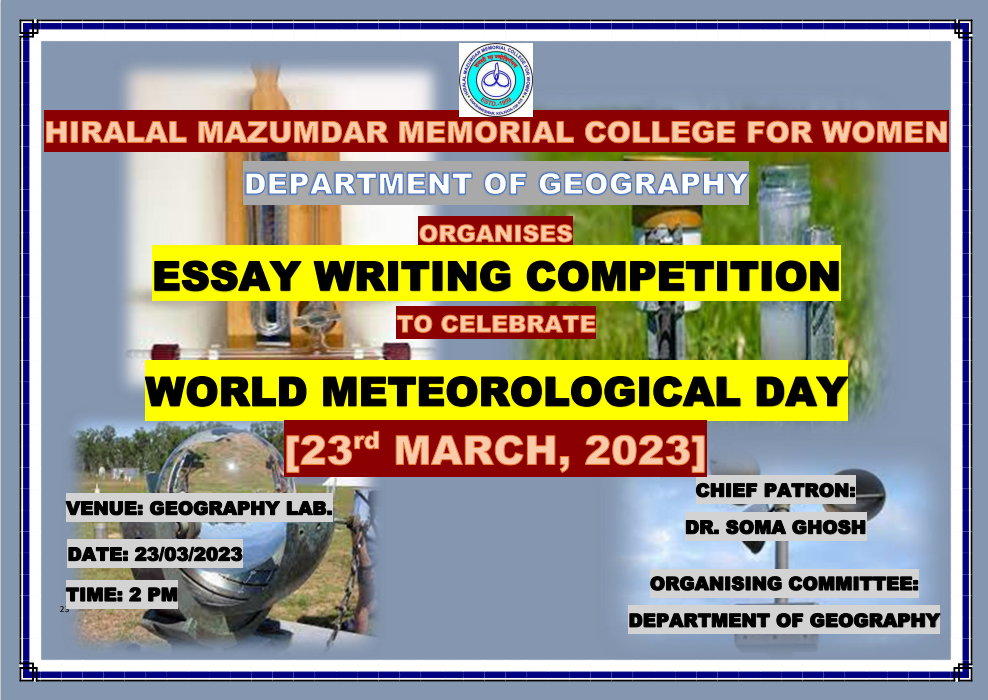